«Осень – чудная пора»
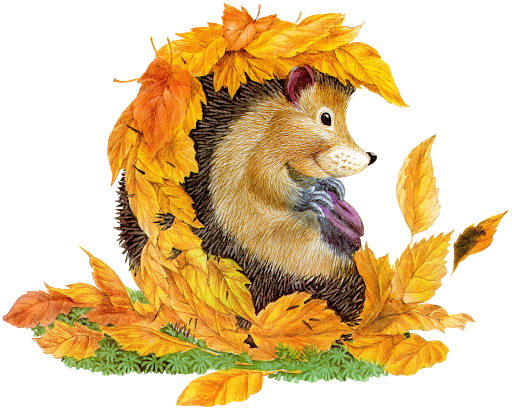 ©Муниципальное   дошкольное образовательное учреждение детский сад № 57  
                           Воспитатель: Оглоблина Ирина Борисовна
                                           г..Рыбинск, 2020г.
Творческое название
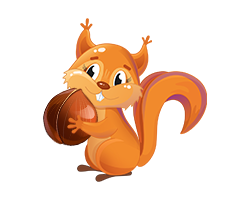 Листья с веток облетают, 
Птицы к югу улетают.
 «Что за время года?» — спросим. 
Нам ответят: «Это...»
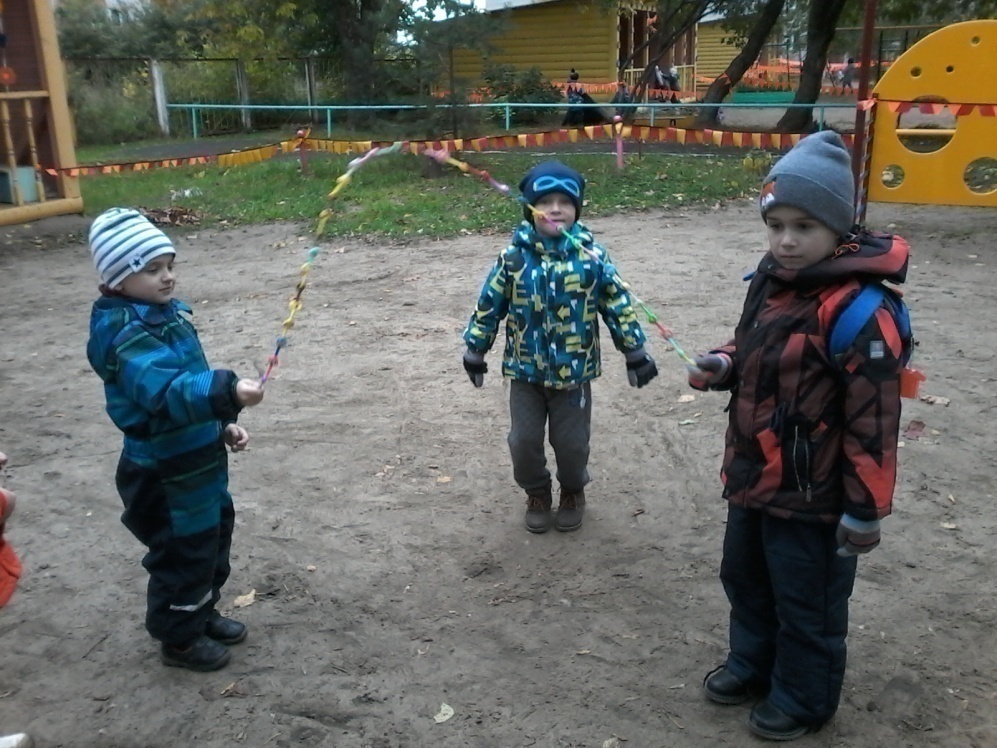 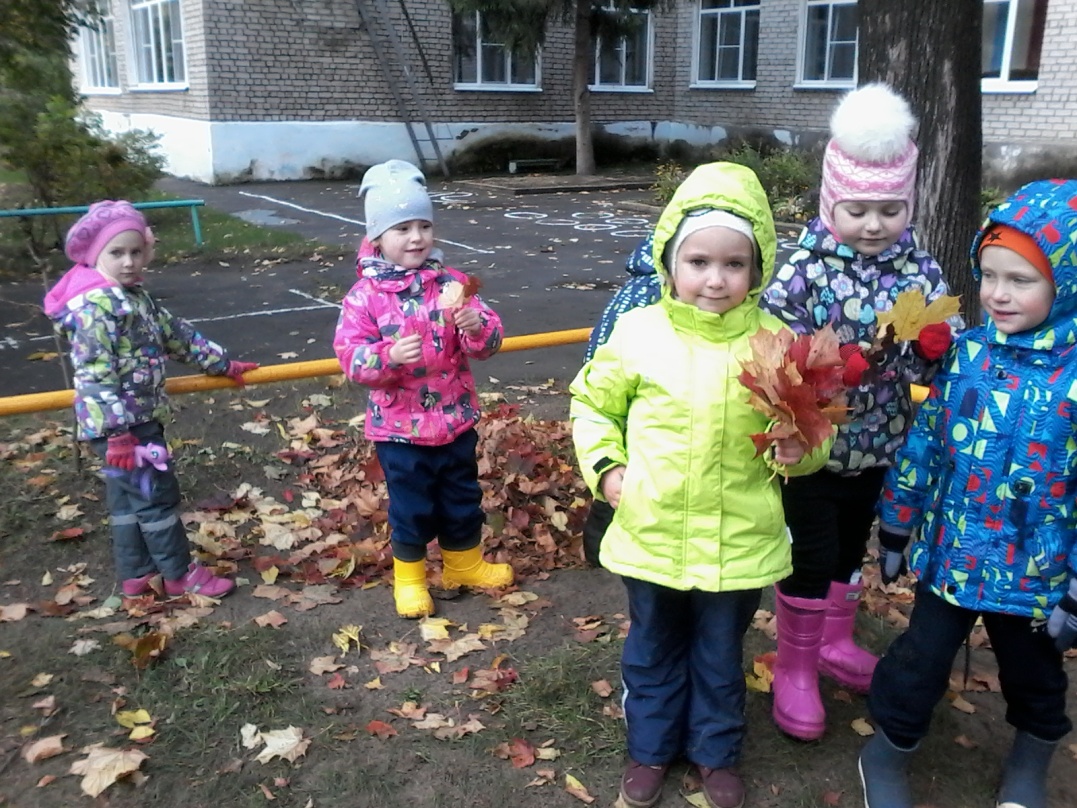 Типология проекта
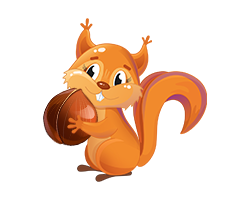 Познавательный
    Краткосрочный
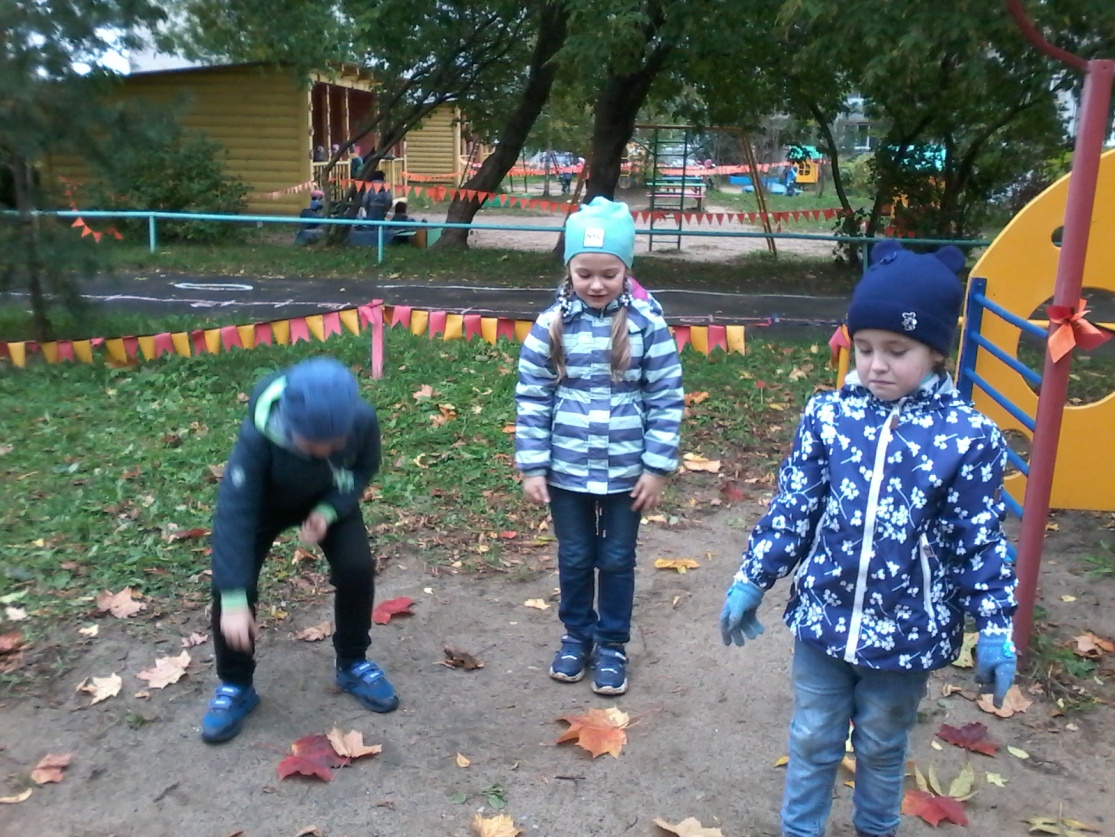 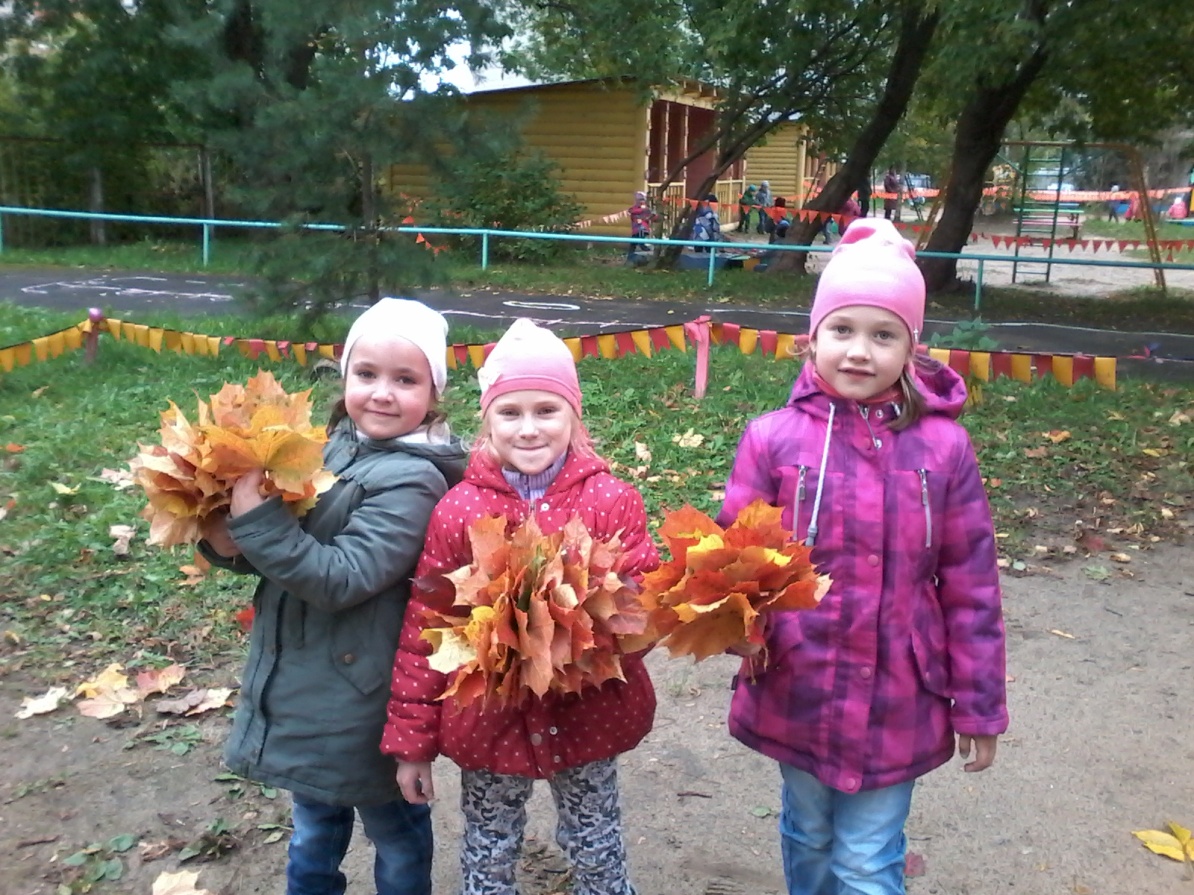 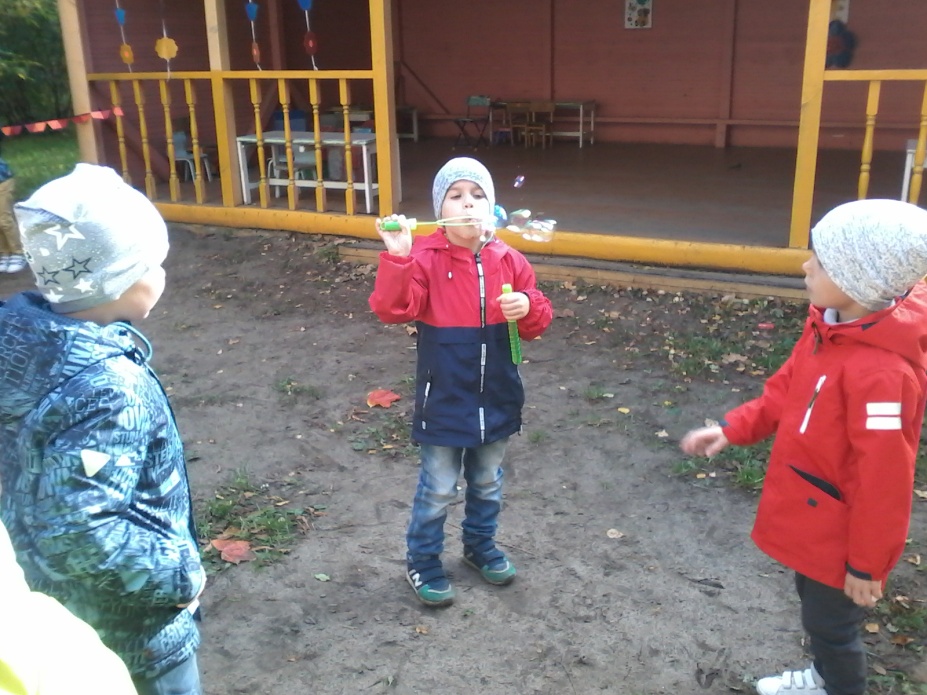 Участники проекта
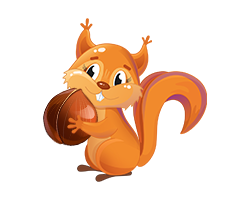 Дети старшего возраста
Воспитатели
Родители
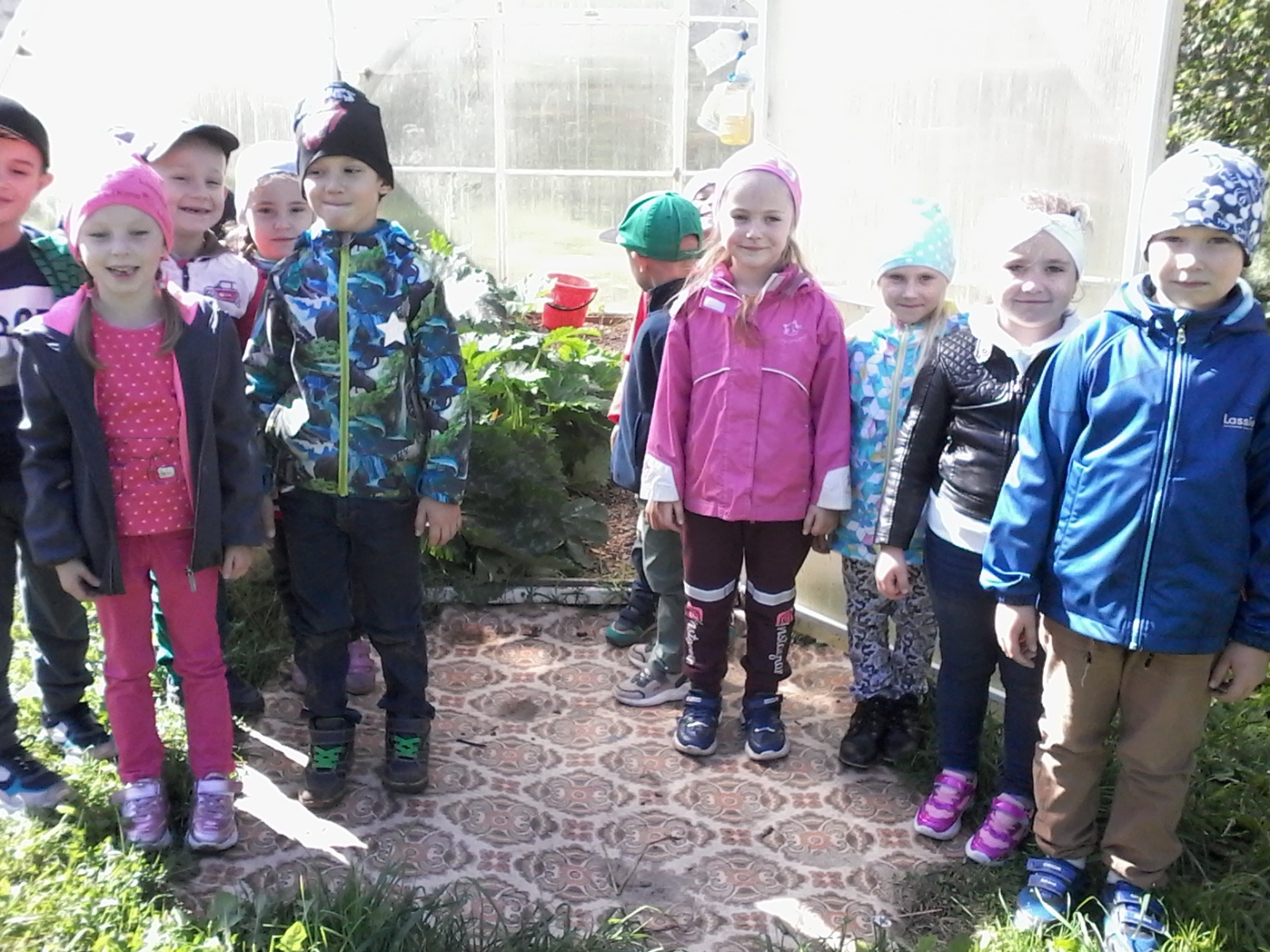 Аннотация проекта
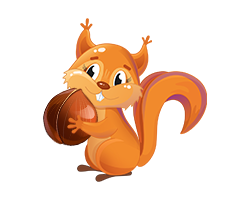 Проектная деятельность направлена :
на развитие интереса к времени года – осени, её признакам и явлениям, экологическому развитию ребёнка;
получению навыков познавательной деятельности ребёнка, работы с различными информационными источниками.
Итог работы: выставка поделок из природного материала «Что нам осень подарила?», выпуск фотогазеты «Осень»
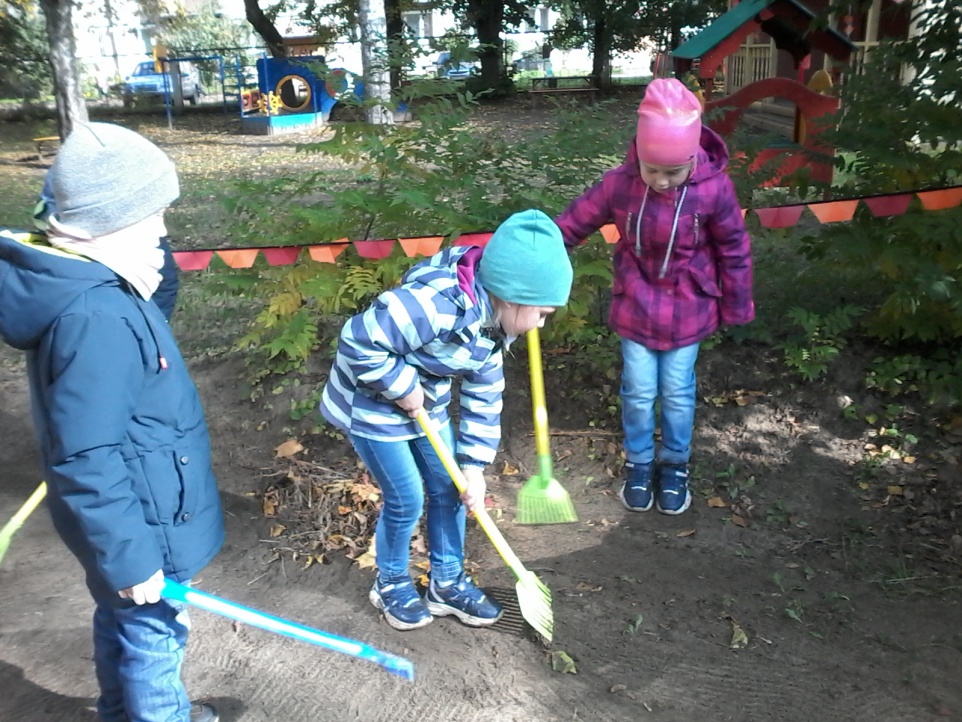 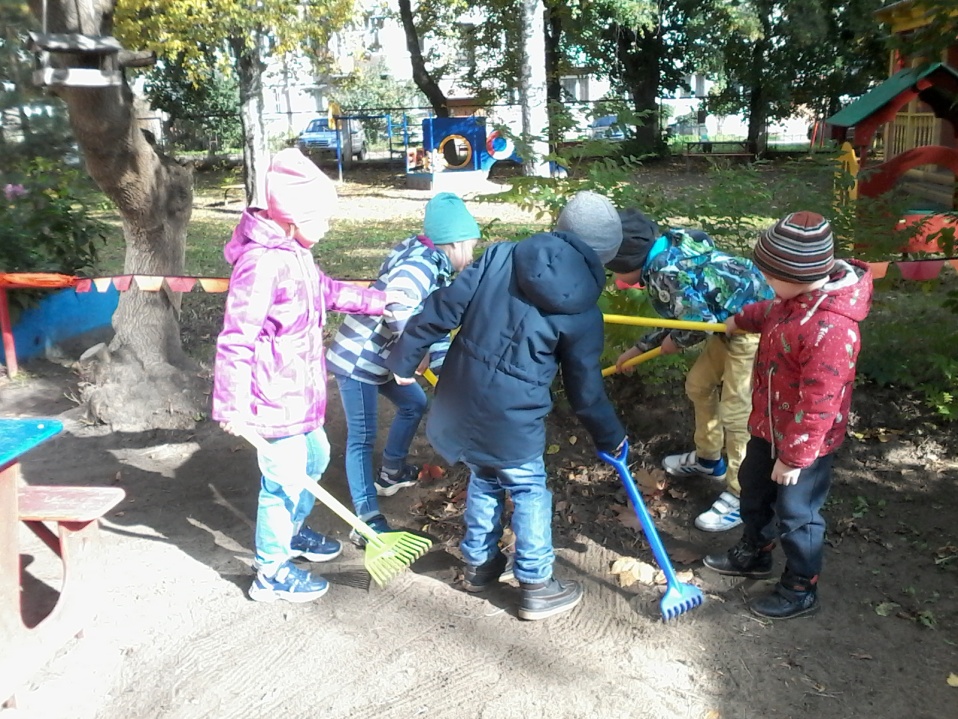 Цели
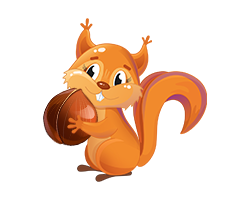 Образовательная
Воспитательная
Развивающая
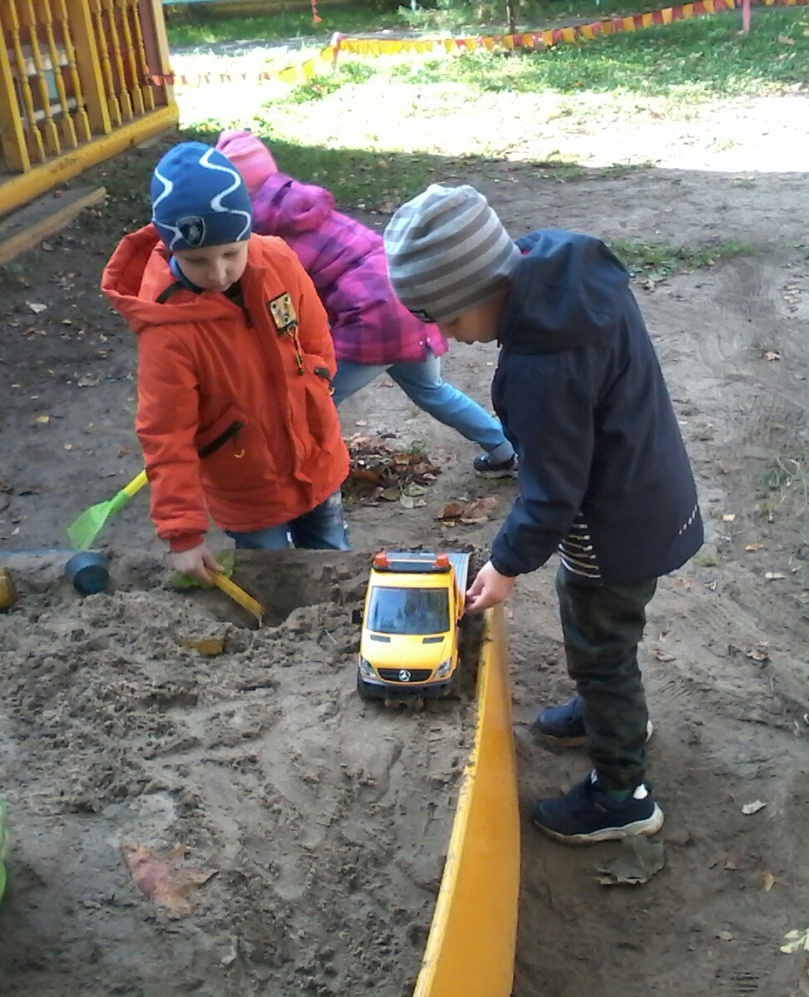 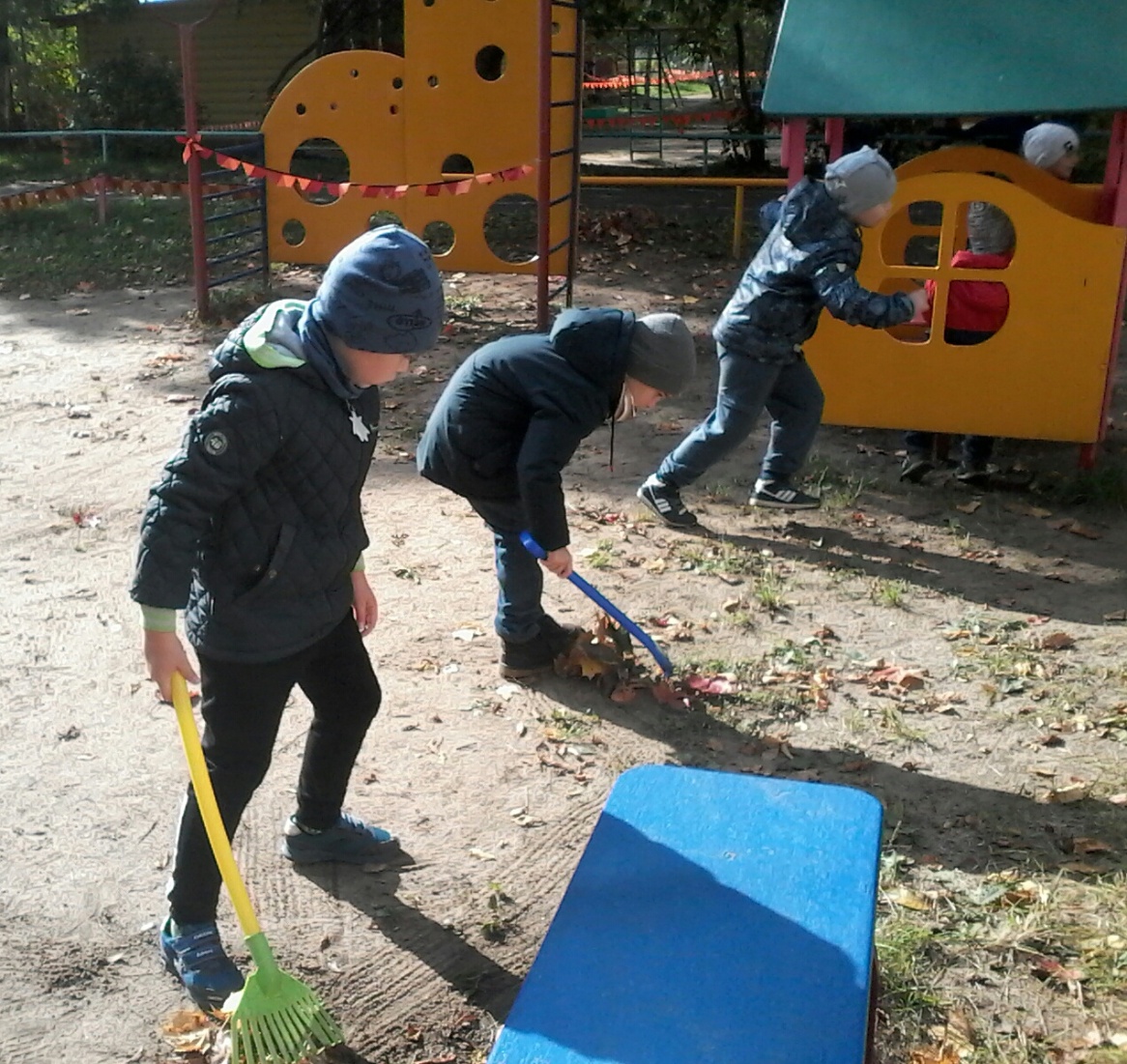 Образовательная цель и задачи
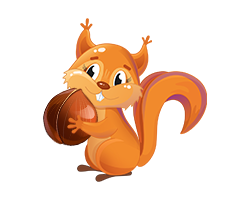 Формирование у детей бережного и уважительного отношение к природе, умение замечать уникальность природных явлений
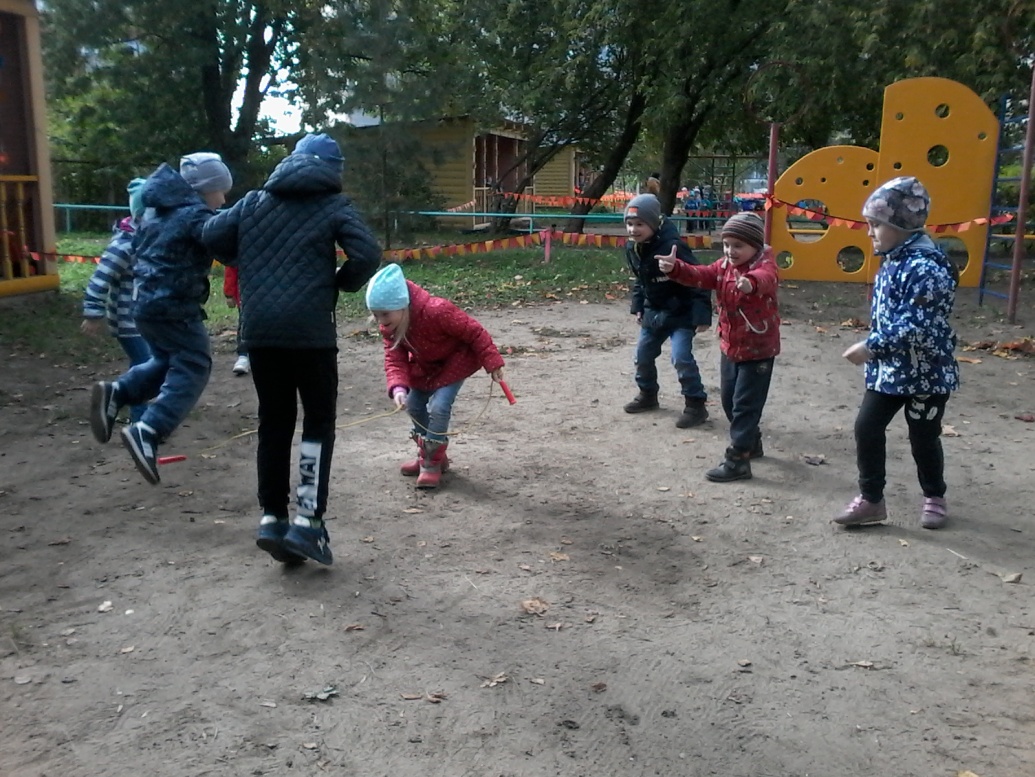 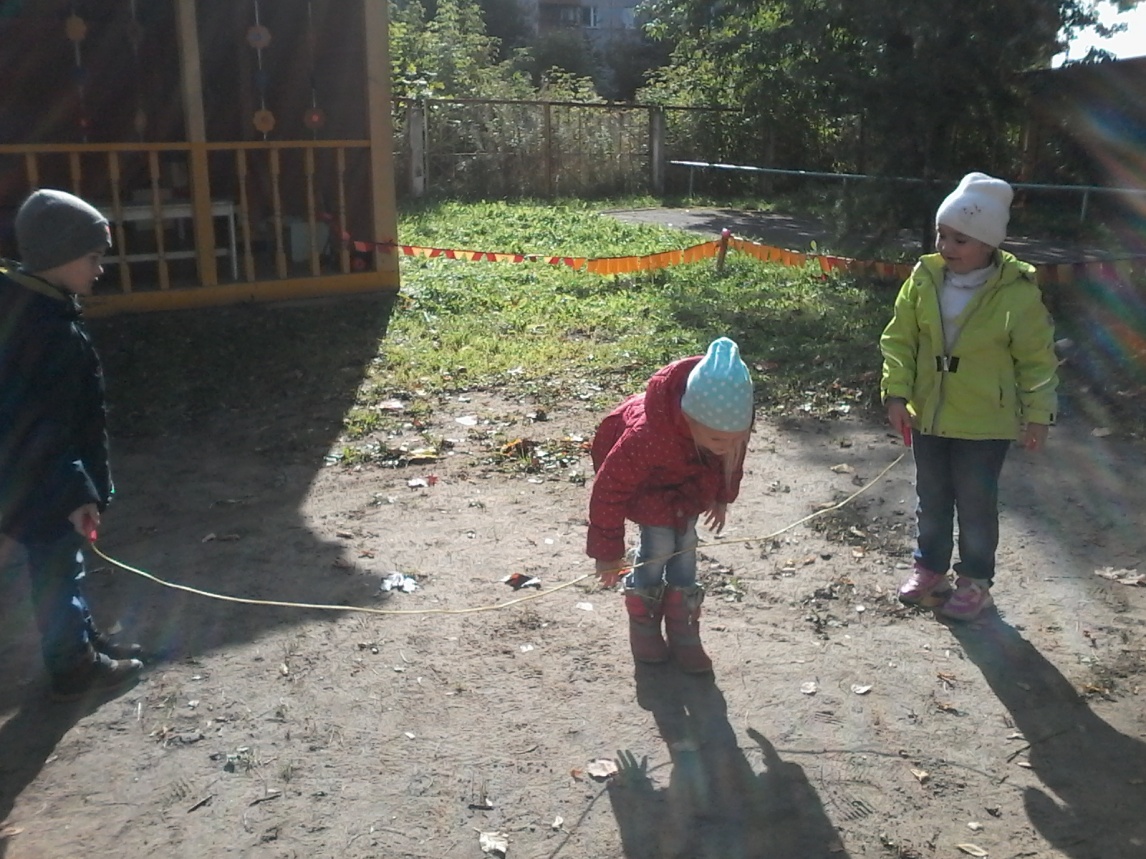 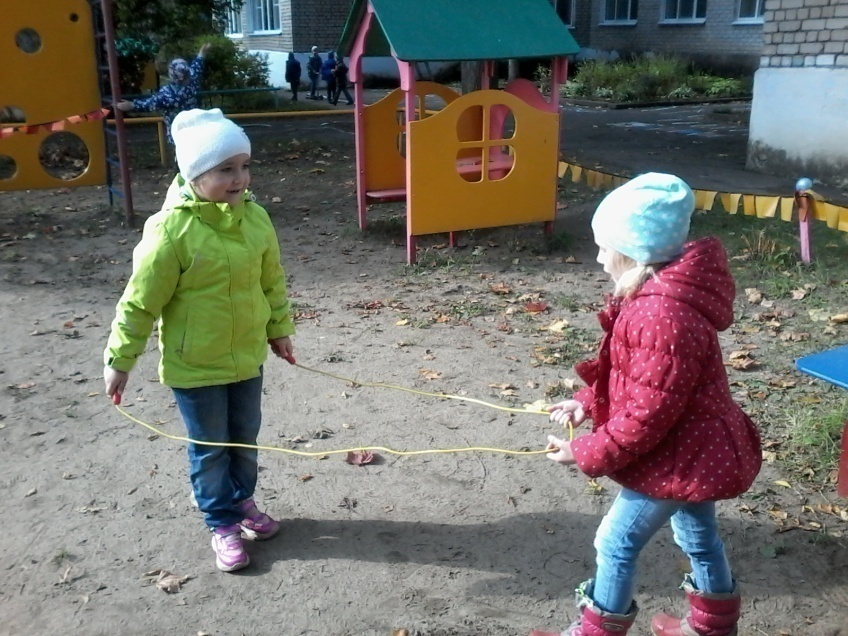 Воспитательная цель и задачи
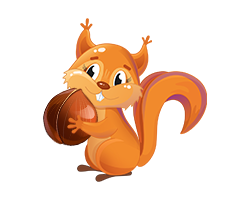 Воспитывать  у детей любовь к природе, желание заботиться о природе, поддерживать чистоту в экологической среде.
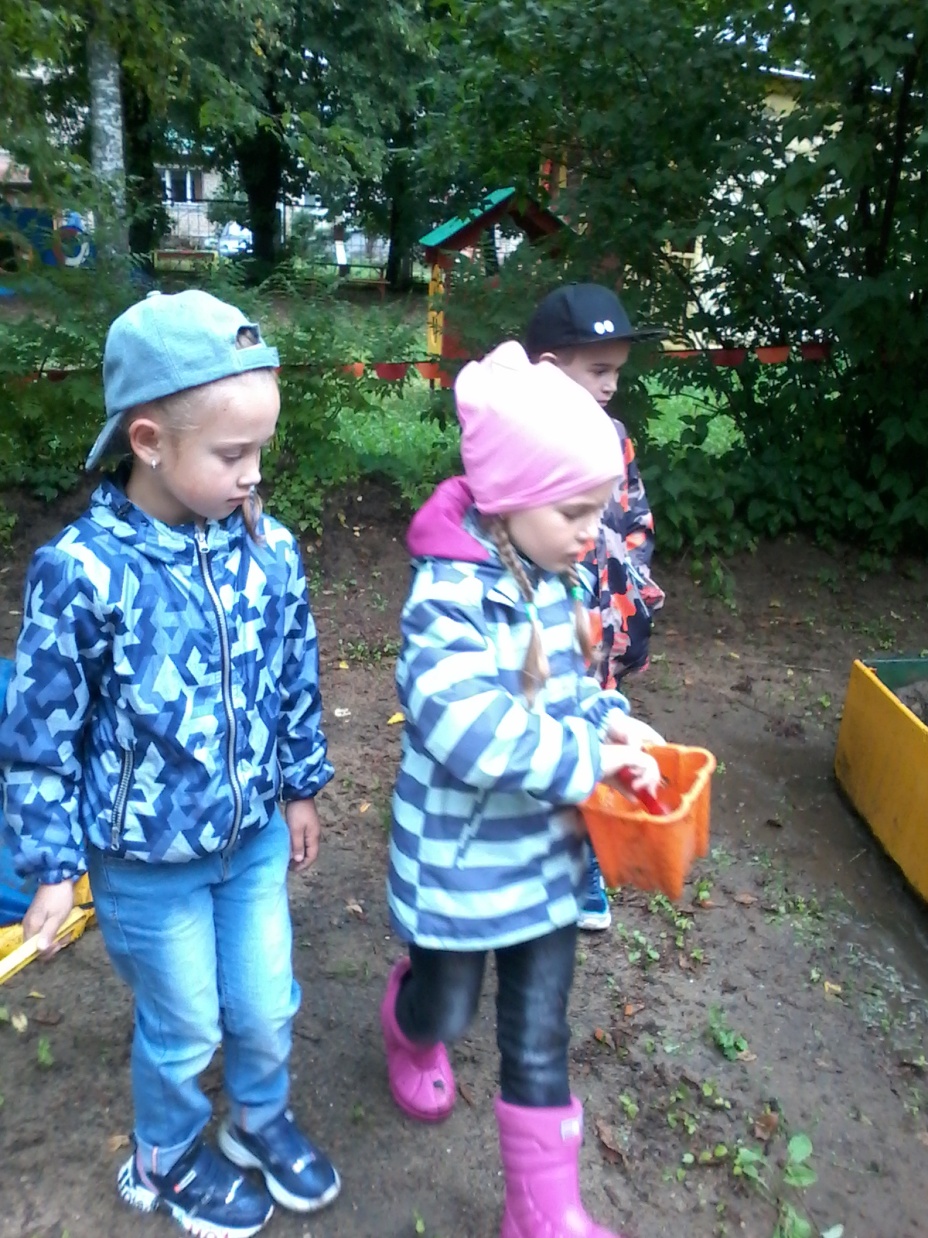 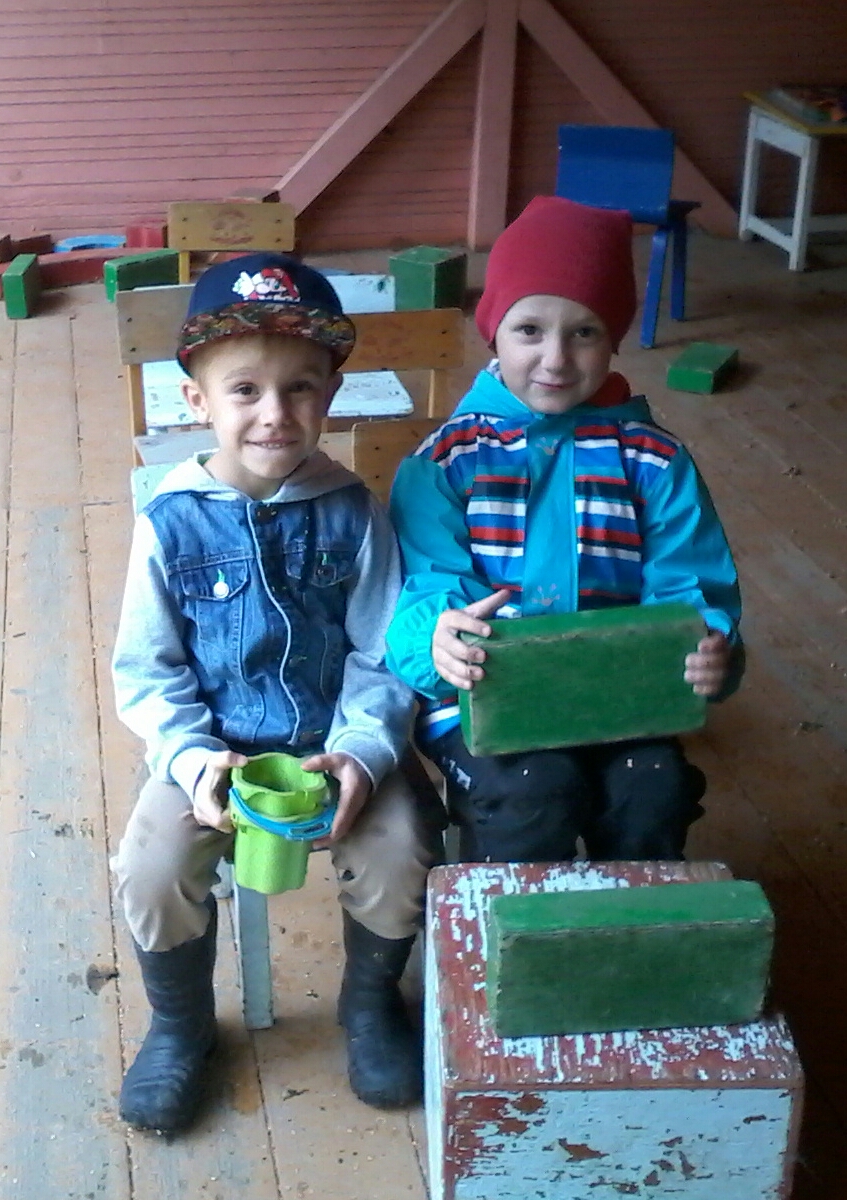 Развивающая цель и задачи
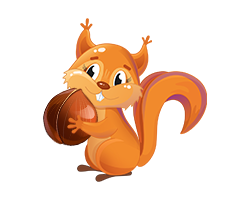 Развивать навыки исследовательской деятельности, творческое воображение, образное и логическое мышление, внимание,
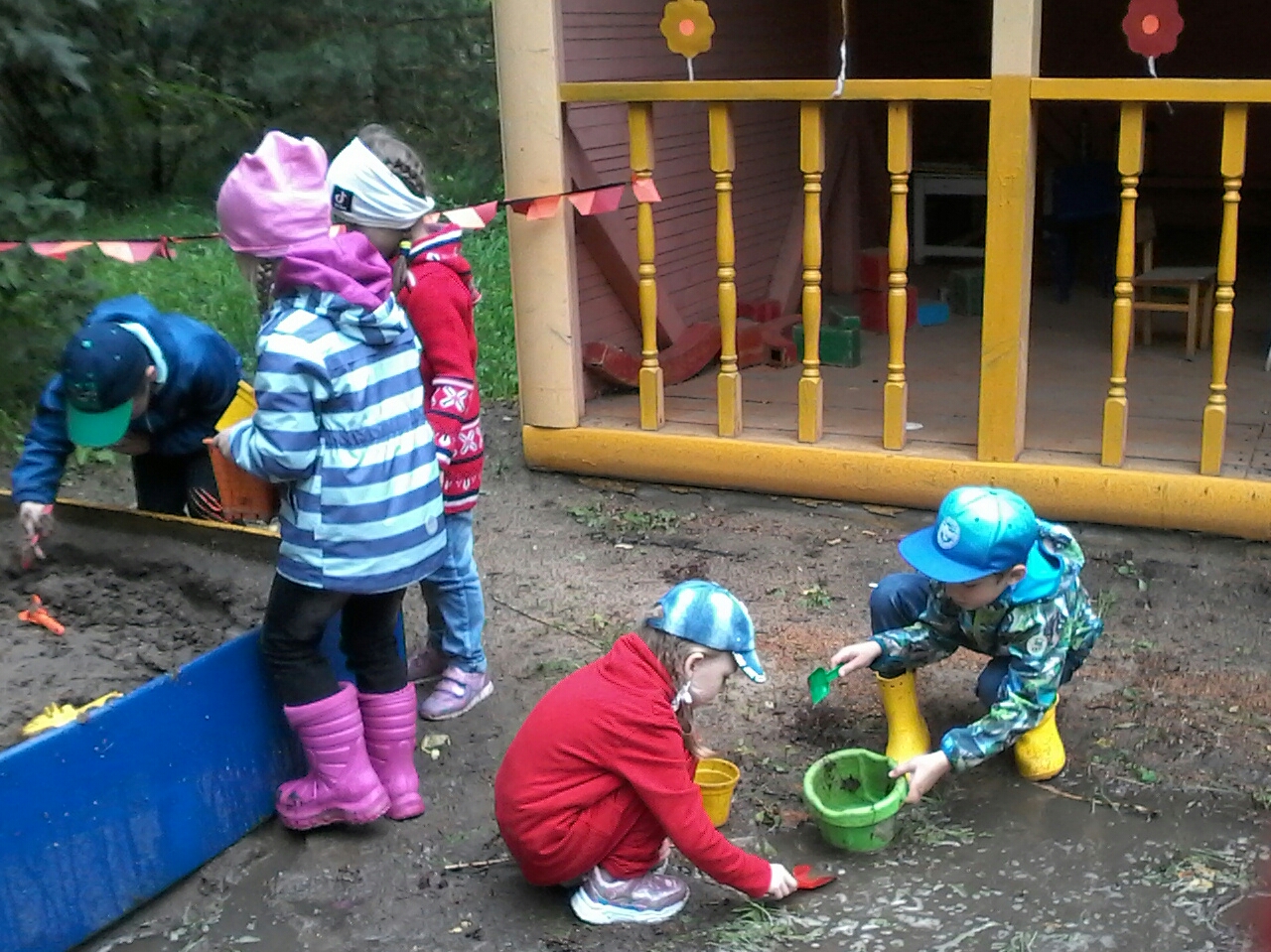 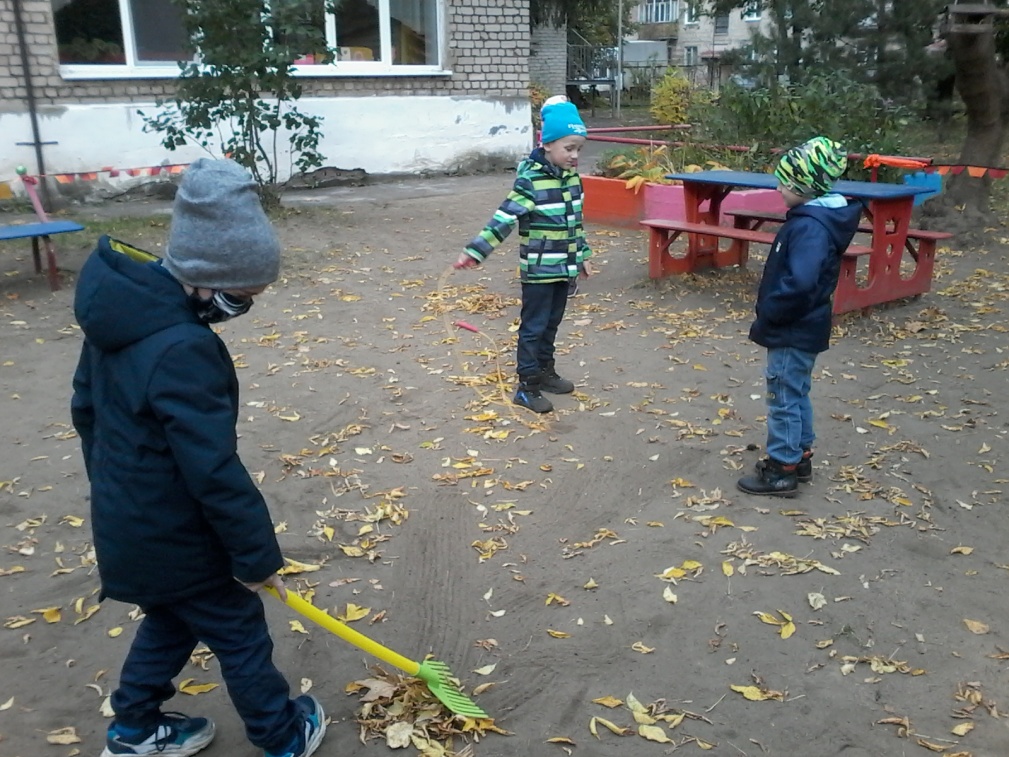 Основополагающий вопрос
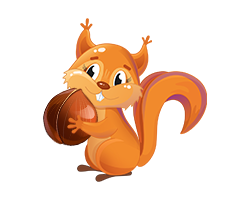 Осень - «унылая пора» или «очей очарованье»?
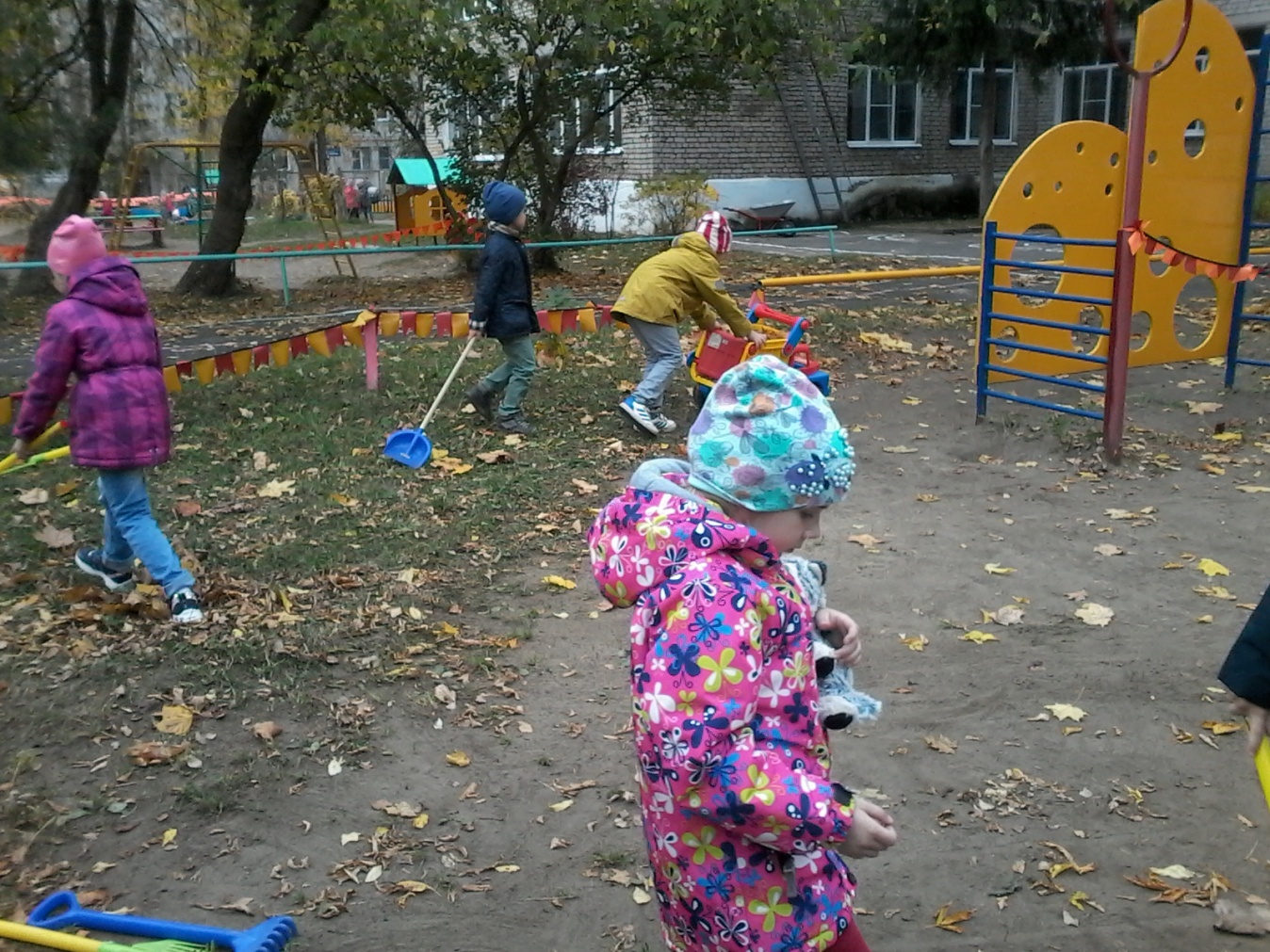 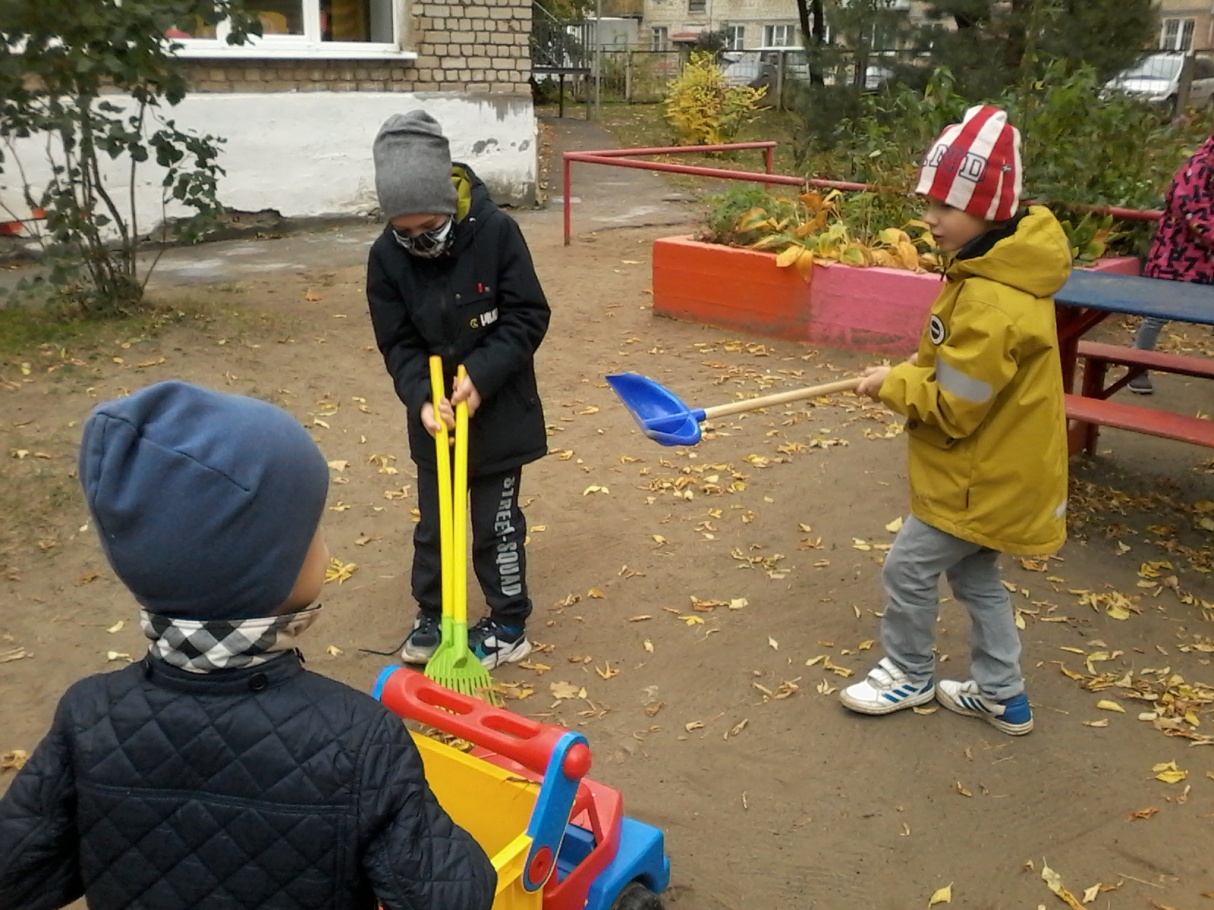 Проблемный вопрос
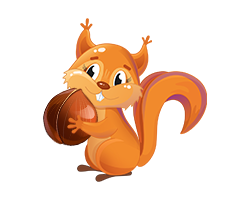 Почему осенние месяцы так называются?
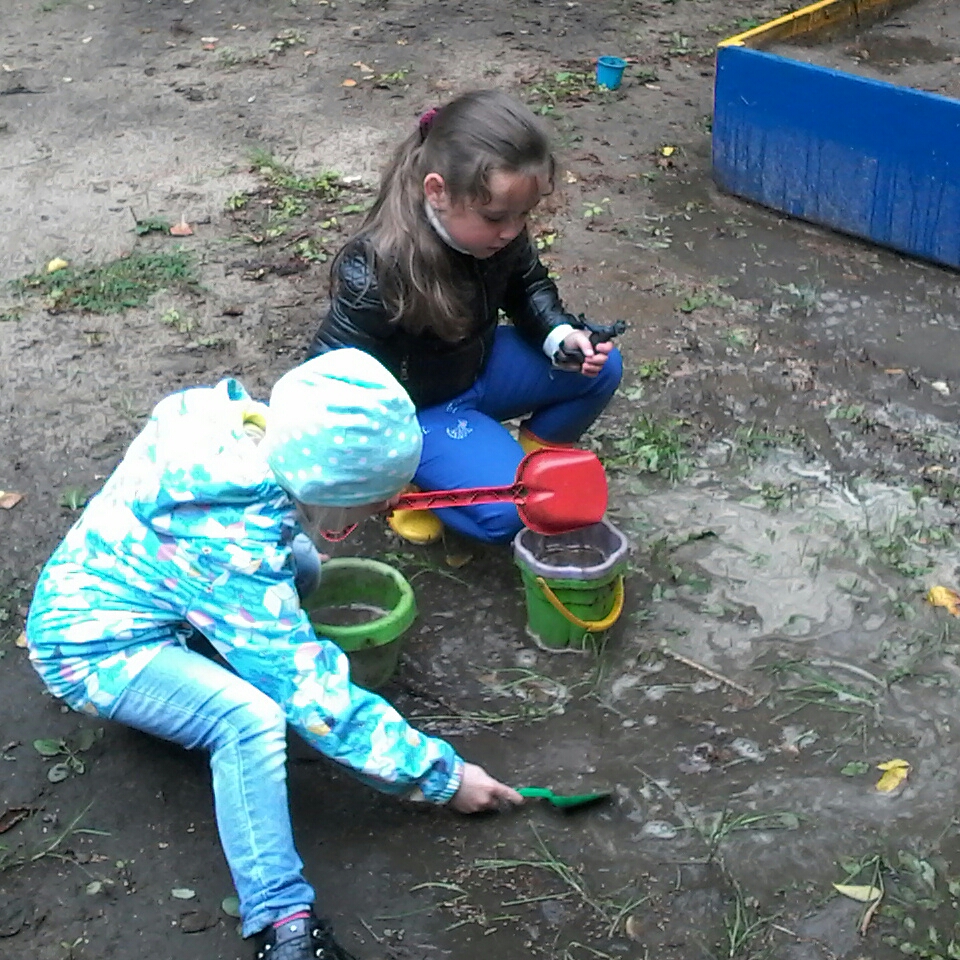 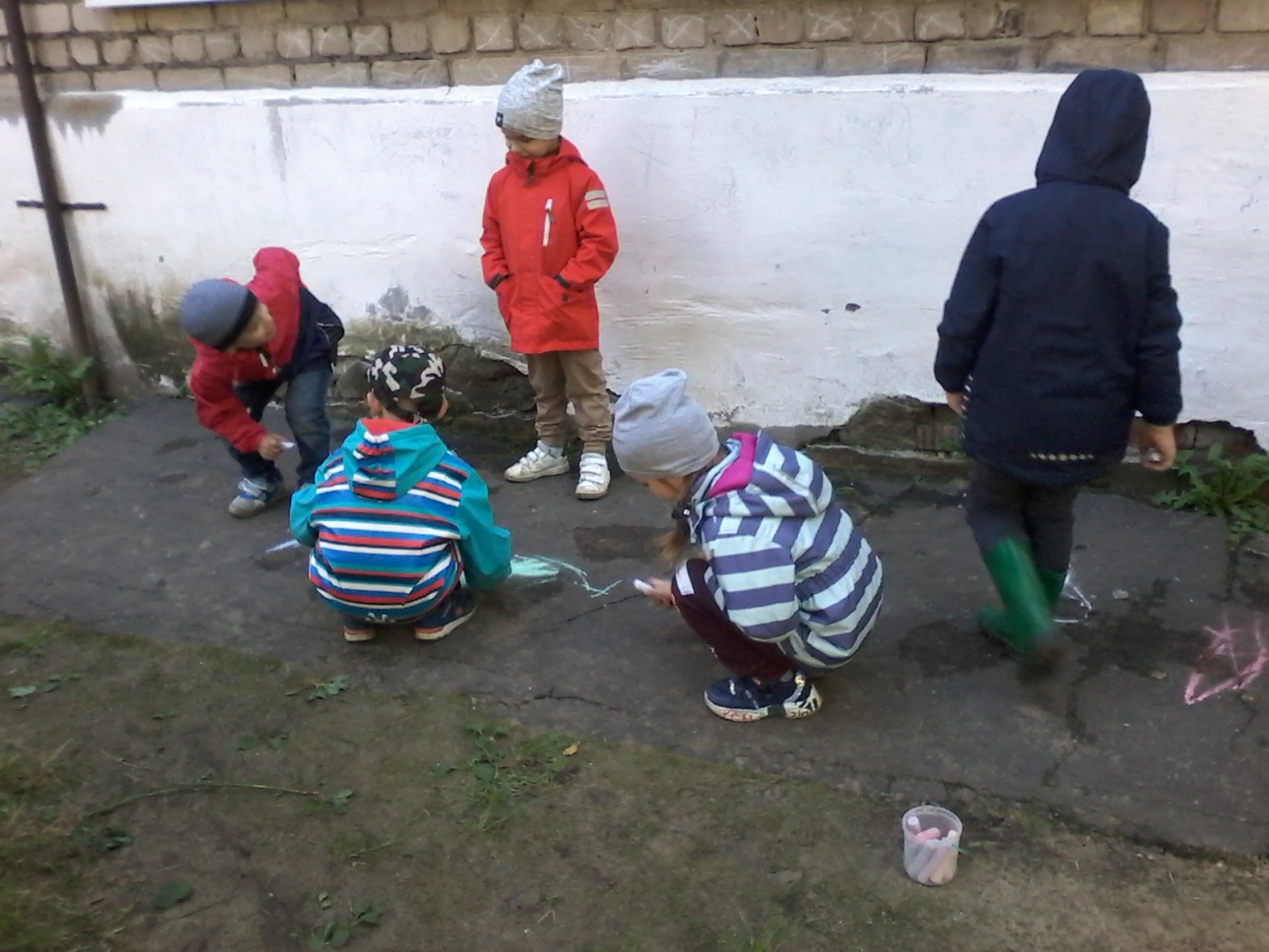 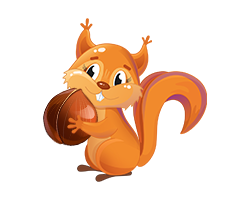 Частные вопросы и темы                  исследований
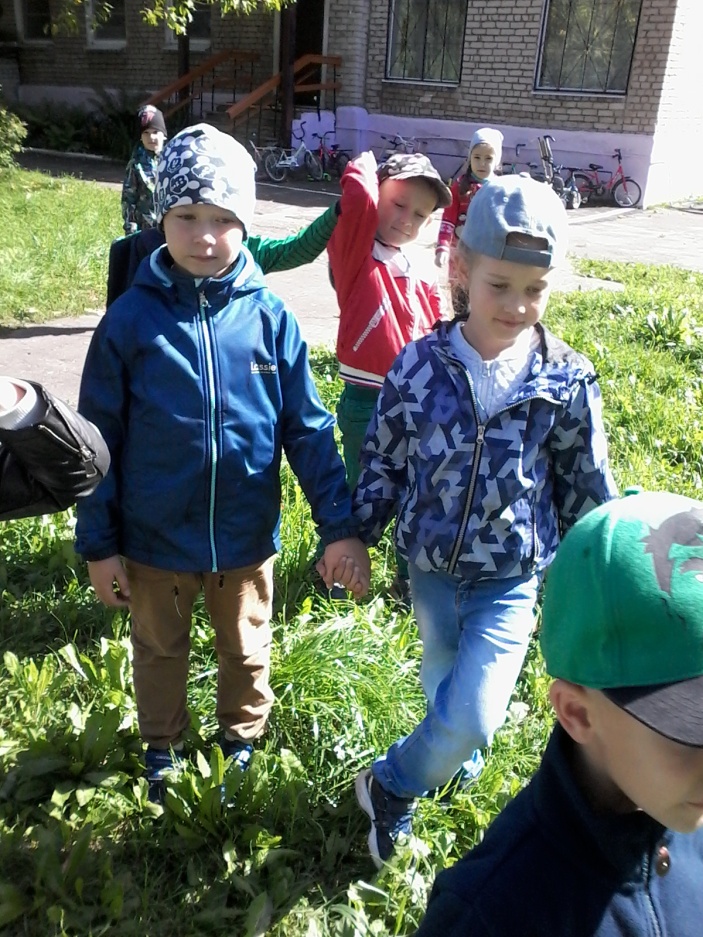 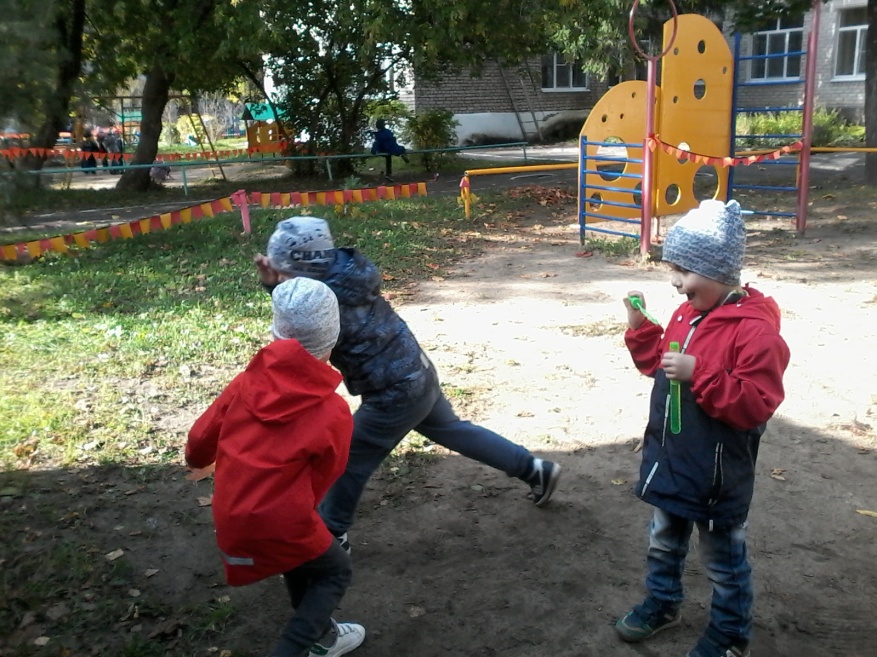 Этапы проекта
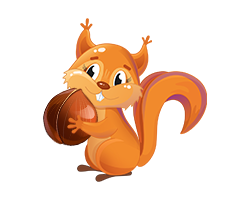 Подготовительный
Проектировочный
 Практический
 Заключительный
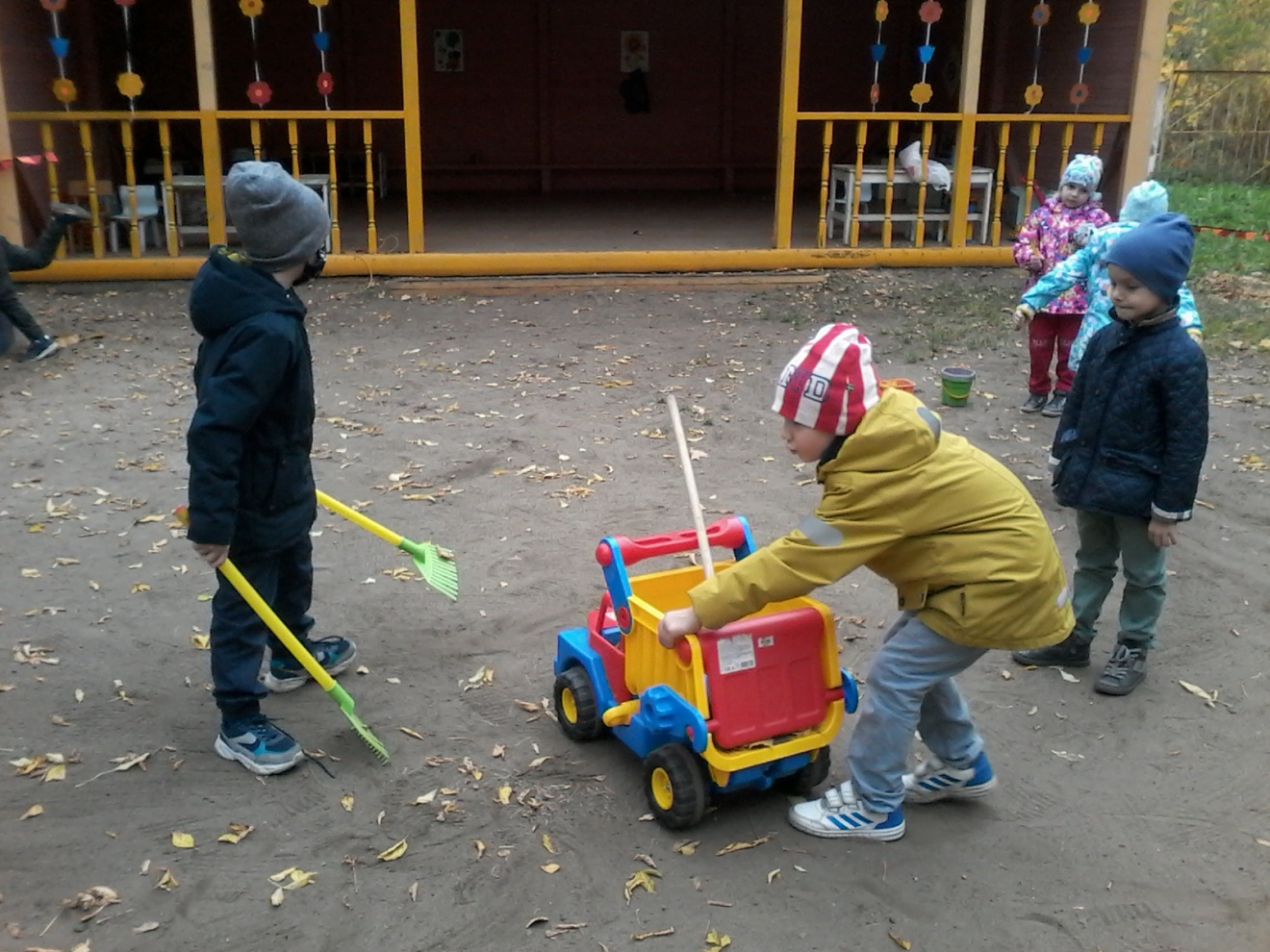 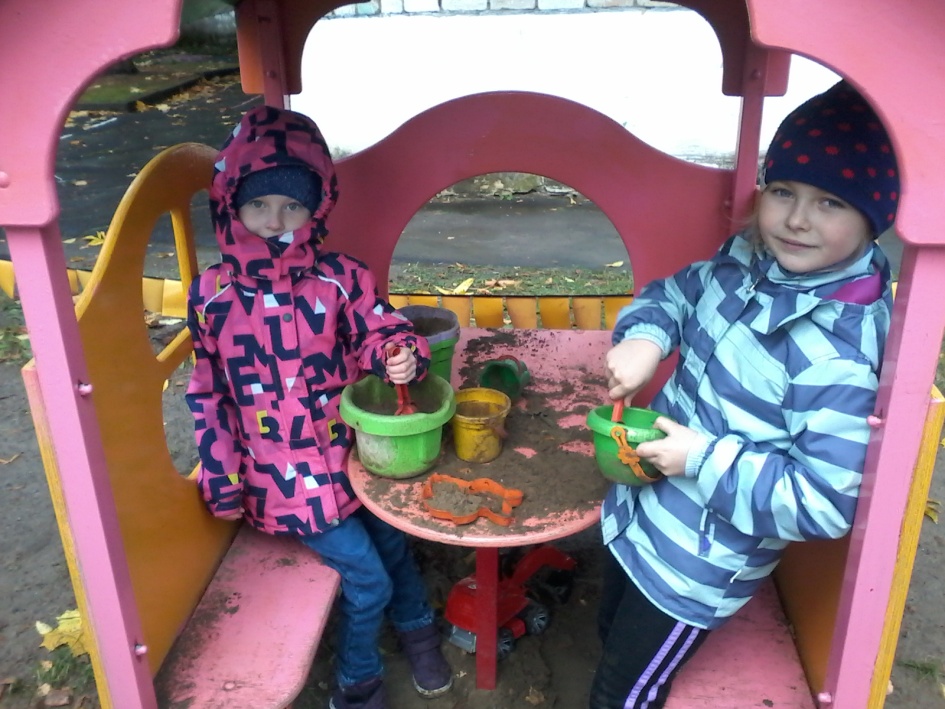 Подготовительный этап (2 дня)
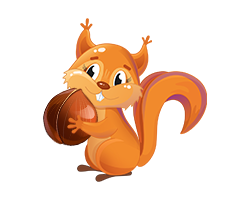 Цель: создание условий для вхождения в проект, мотивация к участию
Результат: принята и понята  проектная задача, обеспечена готовность к проектной деятельности.
Проектировочный этап  ( 2 дня)
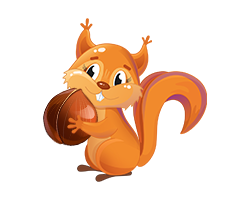 Цель: планирование деятельности
Результат: определены темы детских  исследований
Практический этап (2 дня)
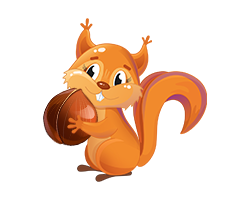 Цель: приобретение практических знаний, умений, навыков в процессе решения проектной задачи
Результат: отчёт с демонстрацией материалов
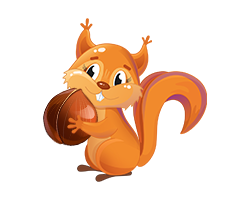 Заключительный этап (2 дня)
Цель: подготовка мероприятия
Результат: оценка результатов проекта «Осень – чудная пора»
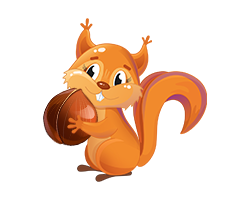 Выставка поделок
   «Что нам осень подарила»
Фотогазета
          «Осень»
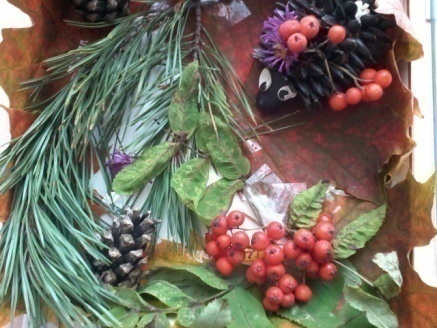 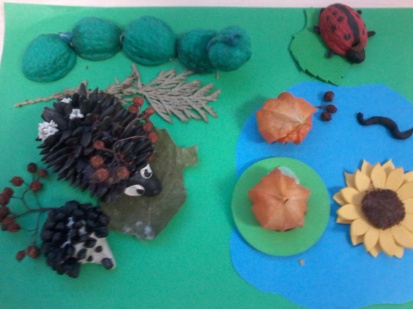 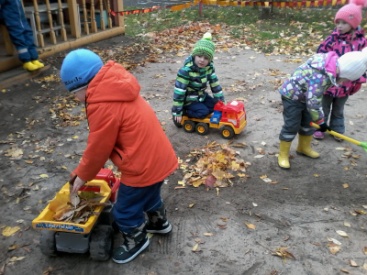 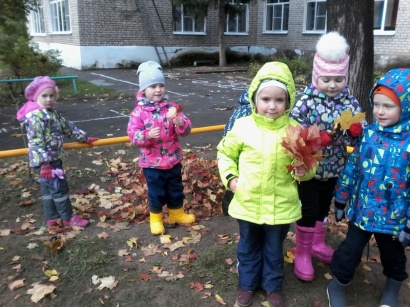 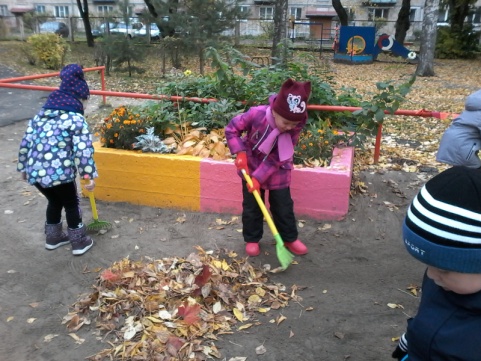 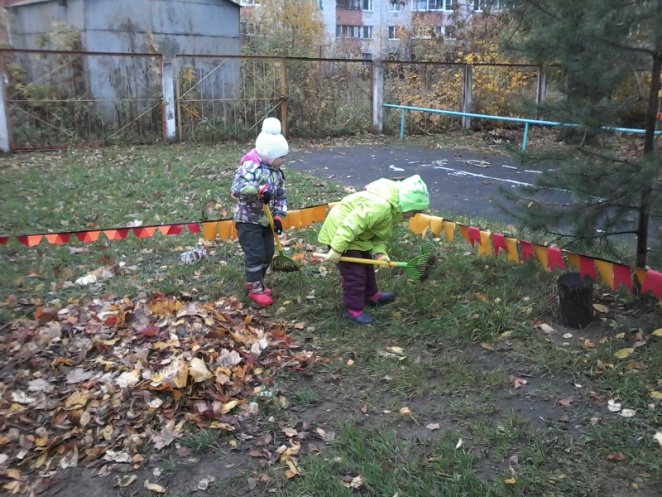 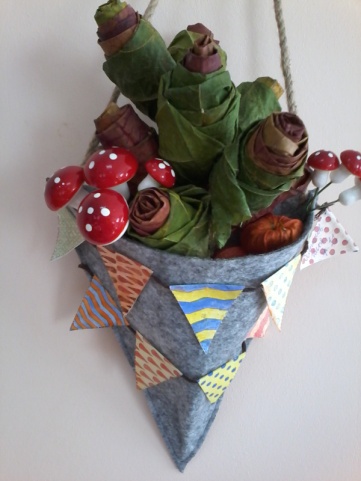 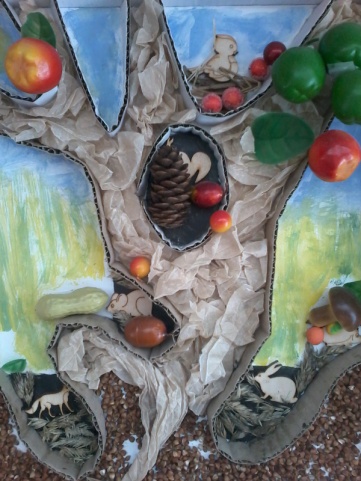 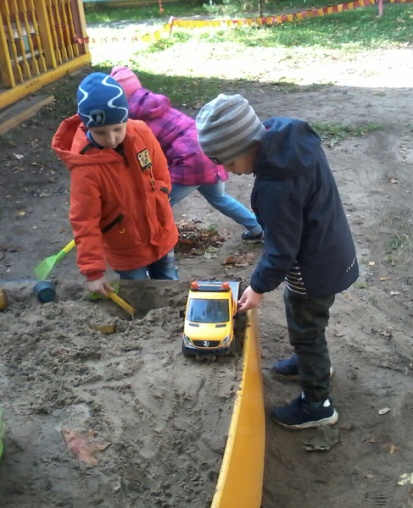 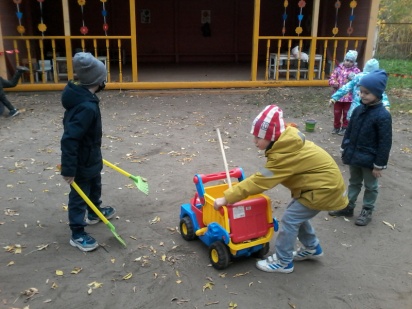 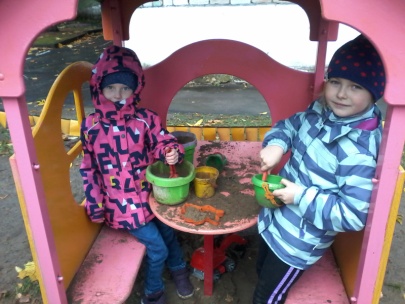 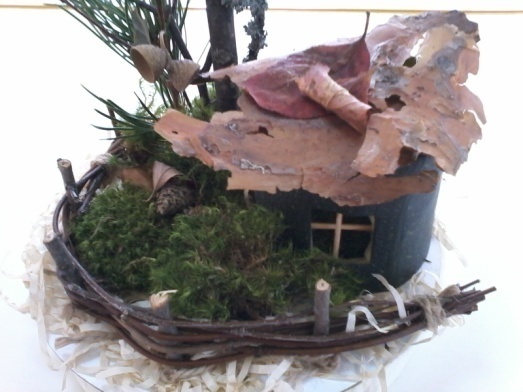 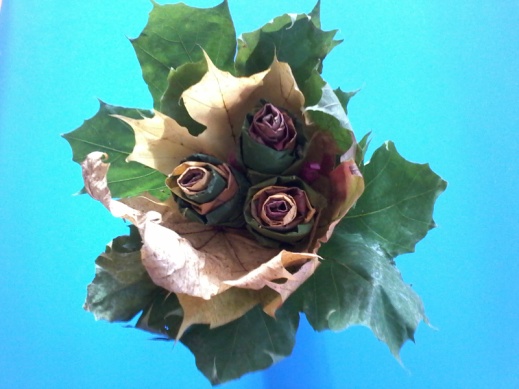 Учебно-методический пакет
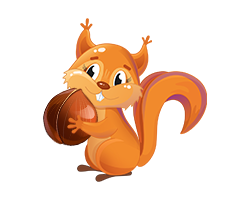 Визитка проекта
Методические материалы
Дидактические материалы
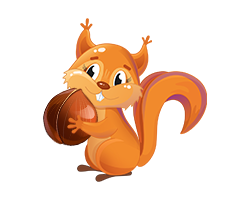 Библиография
1. Гульянц Э. К., Базик И. Я.Что можно сделать из природного материала: книга для воспитателя детского сада. – 2-е изд., дораб. – М.: Просвещение, 1991.
2. Журавлева Л. С. Солнечная тропинка. Занятия по экологии и ознакомлению с окружающим миром. Для работы с детьми 5-7 лет. – М.: Мозаика-Синтез, 2006.
3. Николаева С. Н. Юный эколог. Система работы в подготовительной к школе группе детского сада. Для работы с детьми 6-7 лет. – М.: МОЗАИКА-СИНТЕЗ, 2010
4. Шорыгина Т. А. Какие месяцы в году! Книга для воспитателей, гувернеров и родителей / Т. А. Шорыгина. – М.: Издательство ГНОМ и Д, 2008.
5. Шорыгина Т. А. Стихи и сказки о родной природе. – М.: ТЦ Сфера, 2006.


Интернет ресурсы: https://www.maam.ru/detskijsad/pasport-proekta-osen-v-gosti-k-nam-prishla.html